„Железният светилник“-
Борбата на българите за българското
1. История на текста
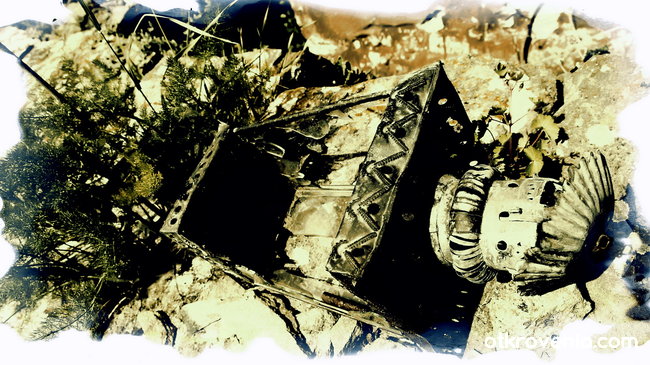 Работи върху романа още в началото на 40-те години;
Завършен е едва през 1952г;
След това бързо се появяват следващите два романа:
            „Преспанските камбани“                  сюжет на романите
                       „Илинден“
        „Гласовете Ви чувам“ отнема повече време
                          Защо???
Главната цел на романа е да разкрие процеса на формиране и укрепване на българското национално самосъзнание в условия на  османско владичество, т.е борбата на българите за:
-църква с богосложение на български език;
-българско училище, в което да преподават български учители и език;
-политическата борба за свобода;
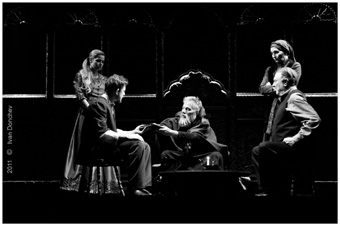 Реж. Христо Христов и Тодор Динов
Филмът „Иконостасът“
2. заглавието
светилник - просвета – просвещение - свещ
„Светилникът“ символизира знанието/съзнанието, достойнството, духа на българите под чужда власт;
                    „мрак“   -   „светлина“
„духовно робство“ – „нравствено осъзнаване“
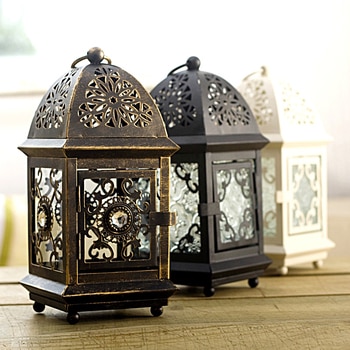 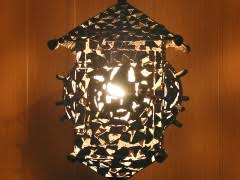 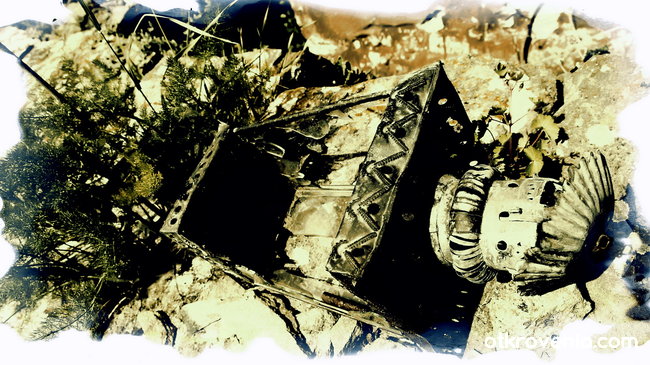 Железният светилник
Предмет от бита на Стоян и Султана
3. Жанрът
постъпките
мислите 
И 
емоциите
отношение 
към 
героите
Епически роман:
голям брой герои, представители на различни социални и етнически групи;
голям времеви обхват на сюжетното действие;
/четирите романа обхващат почти 80 години(от 1833 до 1900г.)/
“всезнаещ“ повествовател, който насочва читателската реакция в определена посока;
линейно, хронологически последователно повествование;
Главната цел на епическия роман е да внуши достоверност и обективност в представянето на цялото общество в неговото историческо развитие.
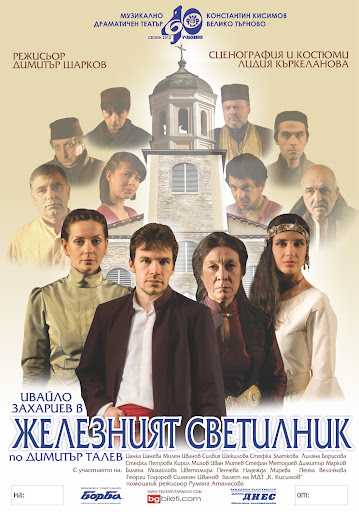 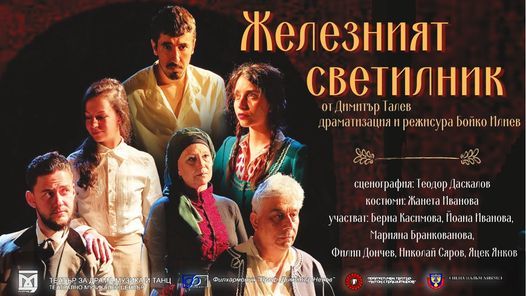 голям брой герои
“всезнаещ“ повествовател
Времеви обхват
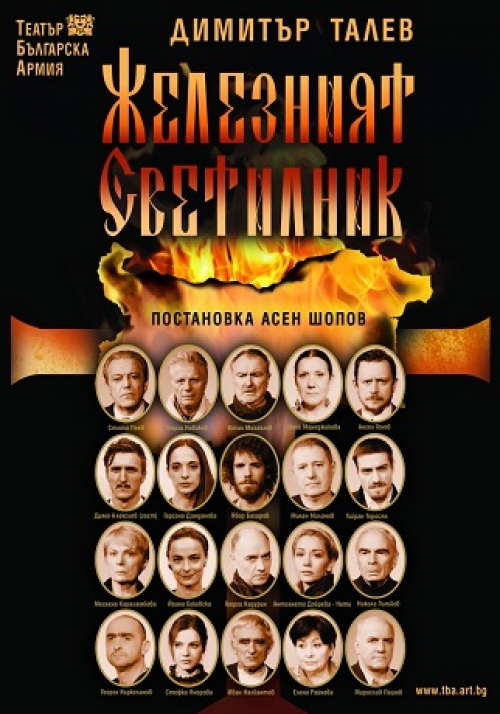 „Железният светилник“-
Борбата на българите за българското
4.сюжет композиция,    герои
https://bulgarianhistory.org/dimitar-talev/
https://prezi.com/ms5fe2o5o4sn/quot-quot/
А) сюжет и герои-стр.22 Булвест 2000 - проследяване
Преспа – Прилеп;
с. Гранче, Стоян;
Преспа, Султана
хаджи Серафимовата внучка;
Лазар и Катерина- син и дъщеря;
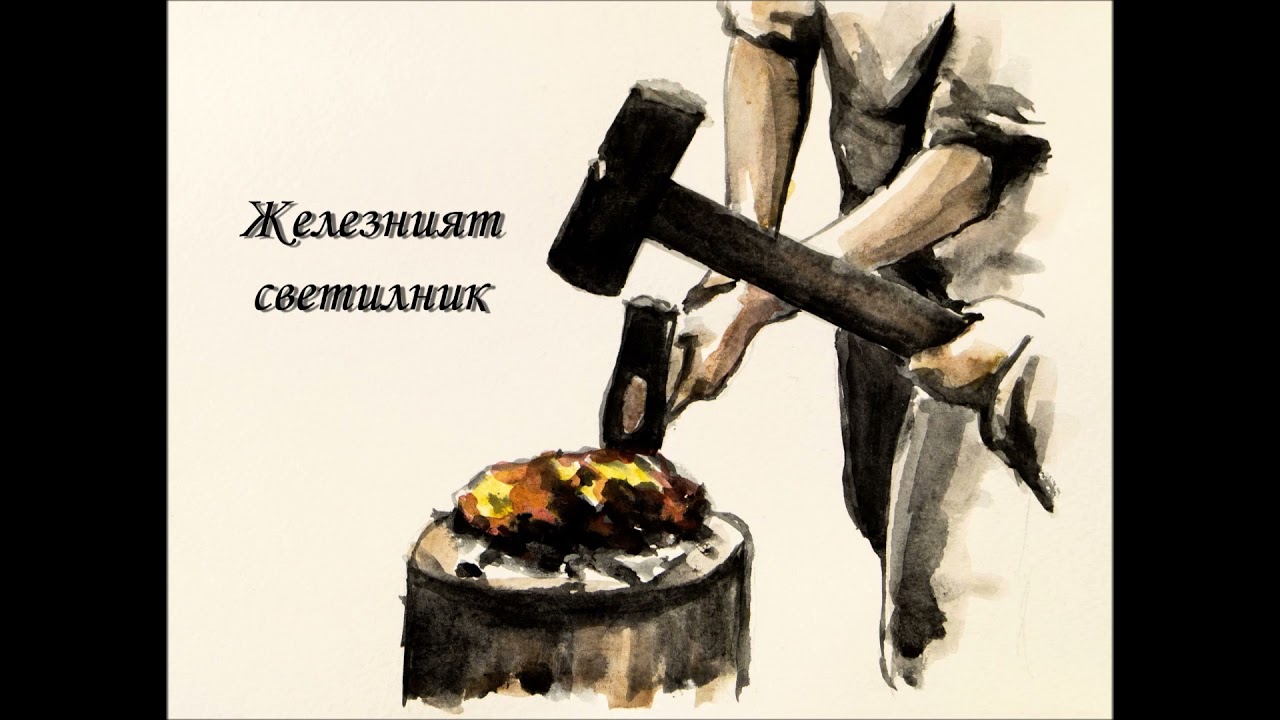 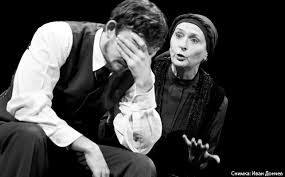 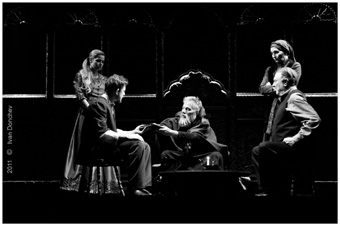 рилският монах
Необходимостта от народно и духовно единство
КЛИМЕНТ БЕНКОВ
Първият възрожденски будител в града;
НАМЕСТНИКЪТ НА ВЛАДИКАТА (ГРЪК);ГЪРЧЕЕЩИТЕ СЕ БЪЛГАРИ;
АВРАМ НЕМТУР- враг на Лазар;
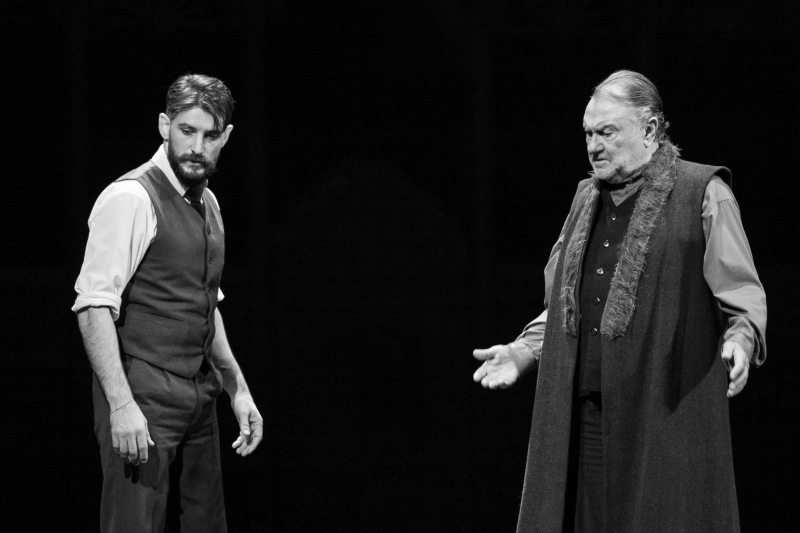 Борец за свобода;
Водач на младите;
Защитник на българското;
Защитник на консервативното; 
Водач на старите;
Гъркофил;
Ния – дъщеря на аврам немтур,в която лазар е влюбен;
БОЖАНА – ДЪЩЕРЯ НА КЛИМЕНТ БЕНКОВ, БОЛНА;
РАФЕ КЛИНЧЕ
Нает да изографиза иконостаса
	на
	новата
	църква, 
НО
СЕ ВЛЮБВА В КАТЕРИНА
Султана принуждава катерина да изпие горчивата билка, за да премахне плода;
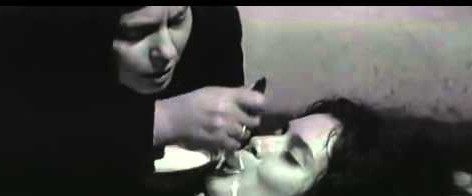 РАФЕ КЛИНЧЕ ЗАВЪРШВА ИКОНОСТАСА И В НЕГО ВПЛИТА И ОБРАЗА НА СВОЯТА ЛЮБИМА
Лазар се жени за обеднялата ния